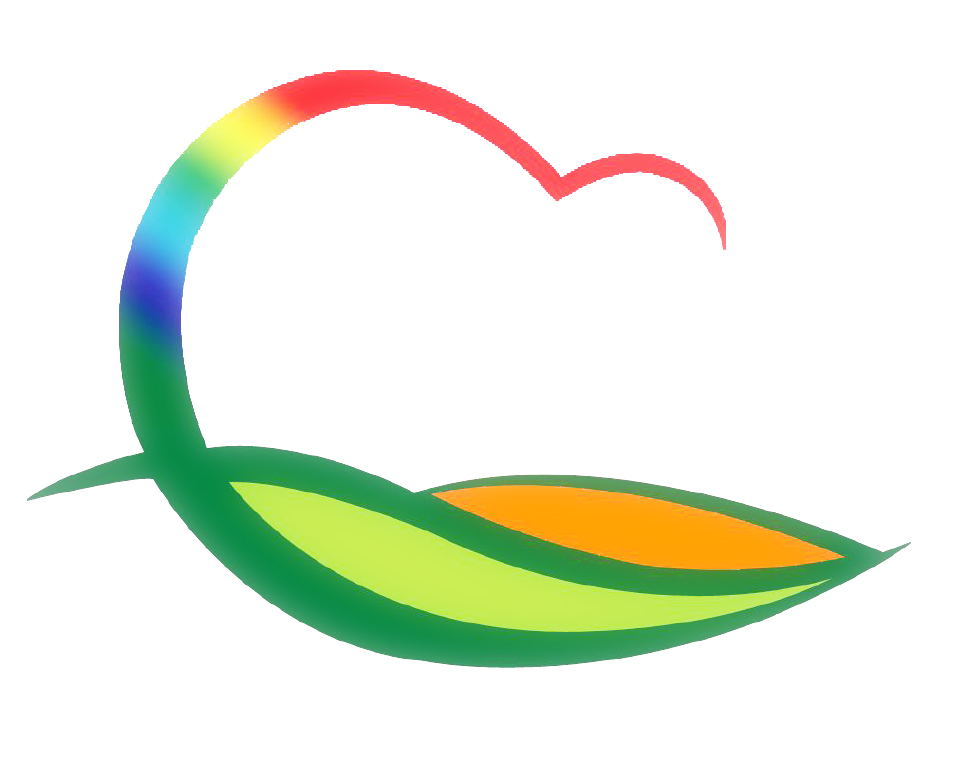 가 족 행 복 과
2-1. 유흥주점 영업업소 대상 성매매방지 게시물 부착 점검
11. 2.(월) ~11.6(금) / 31개소 / 여성정책팀장 외 2명
성매매방지 게시물 부착여부 등 현장점검
2-2. 2020년 현안사업 관련 벤치마킹
11. 4.(수) / 부산 서구, 사상구 / 여성정책팀장외 4
가족센터 및 육아종합지원센터 건립에 따른 벤치마킹